ЖИВОПИСЬ
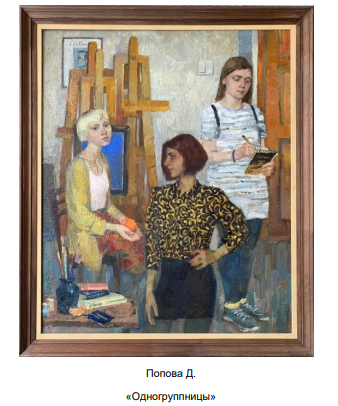 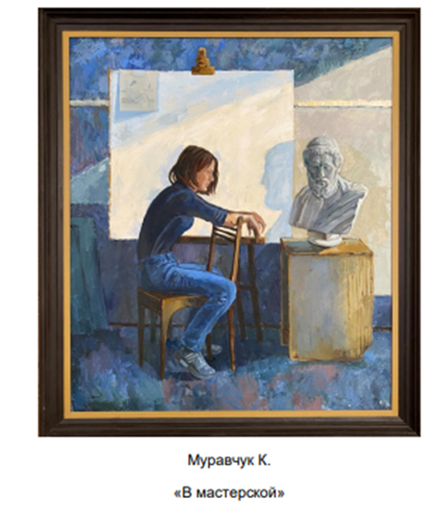 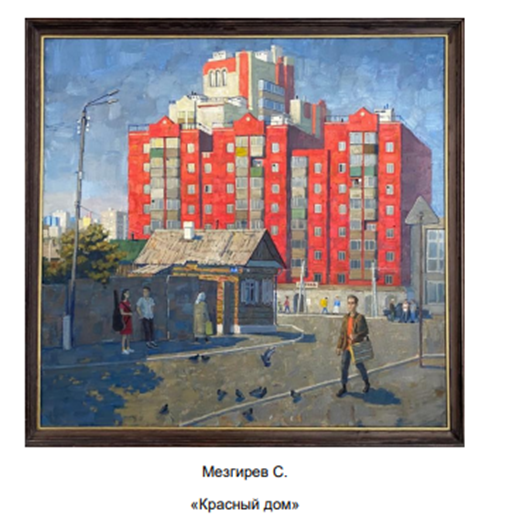 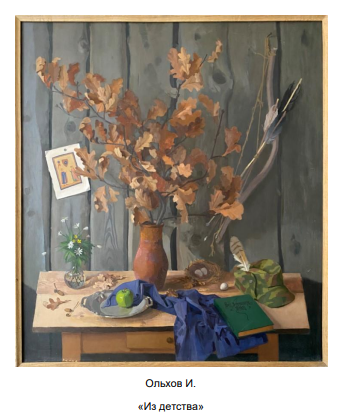 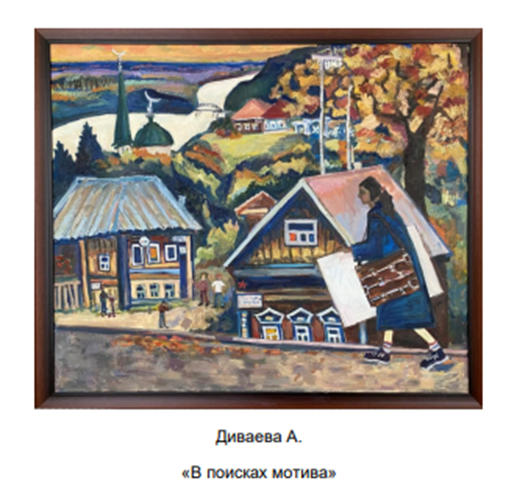 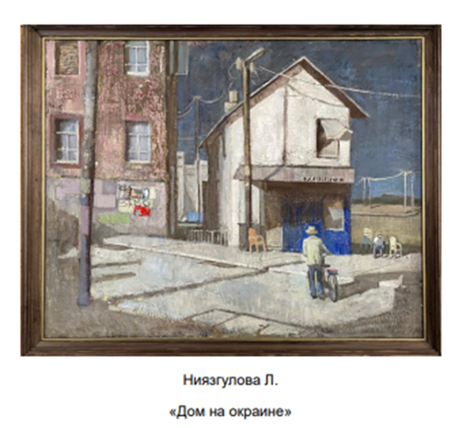 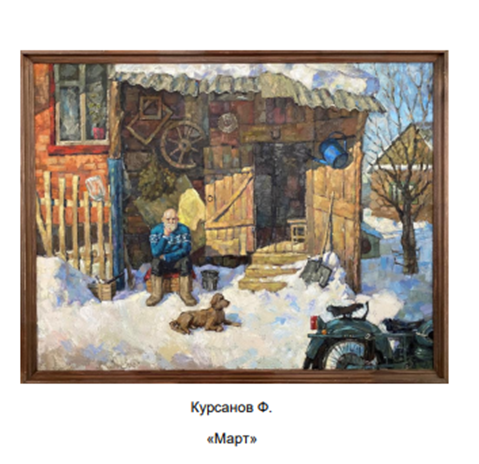 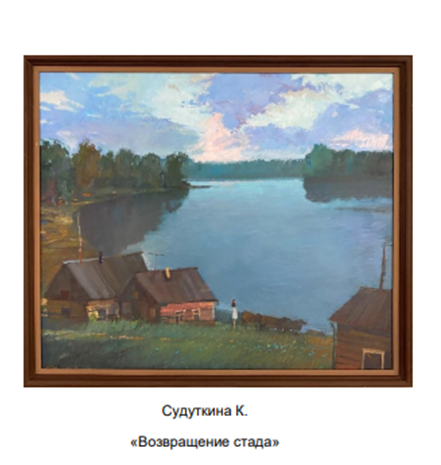 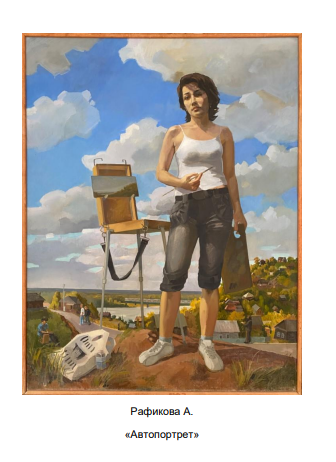 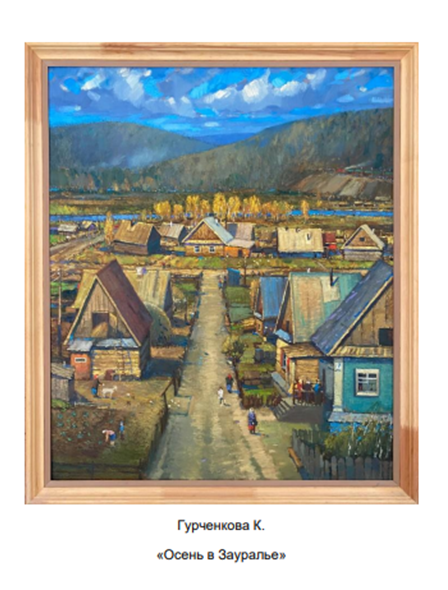 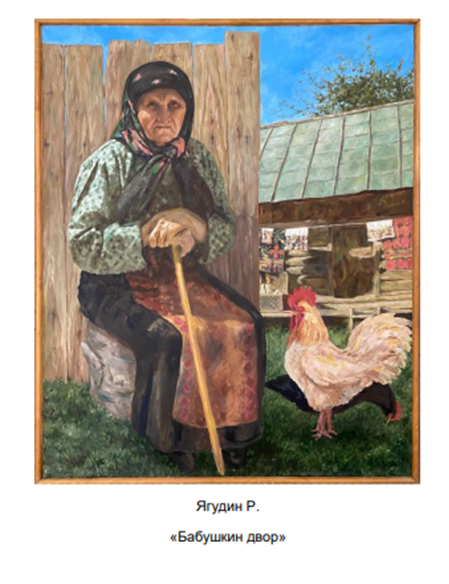 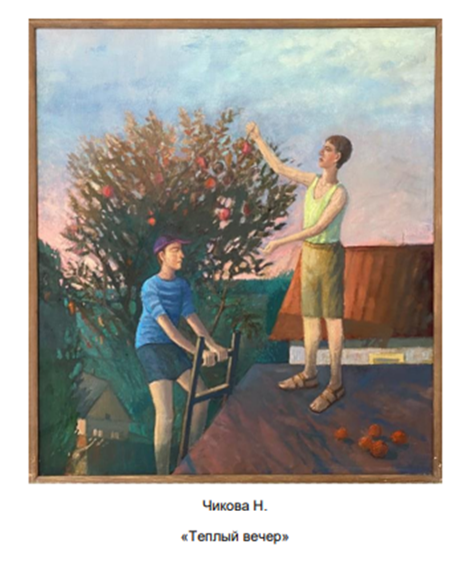 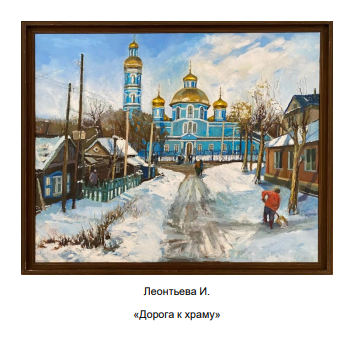 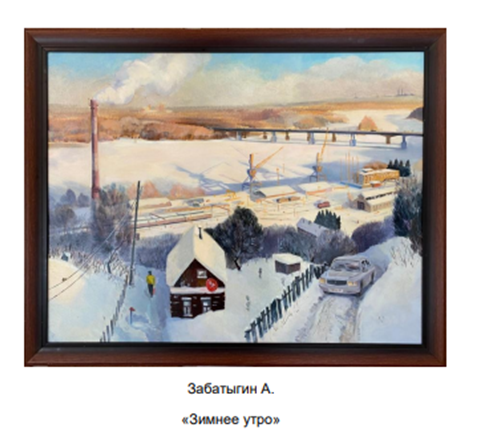 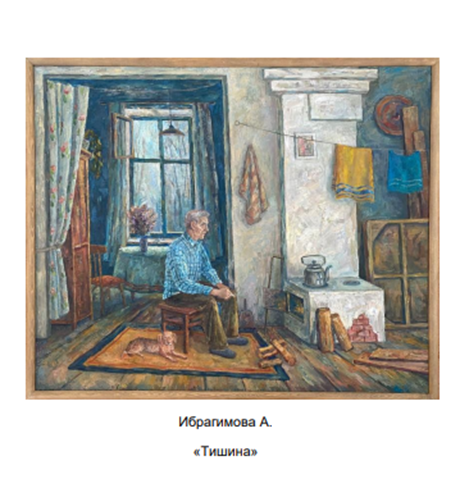 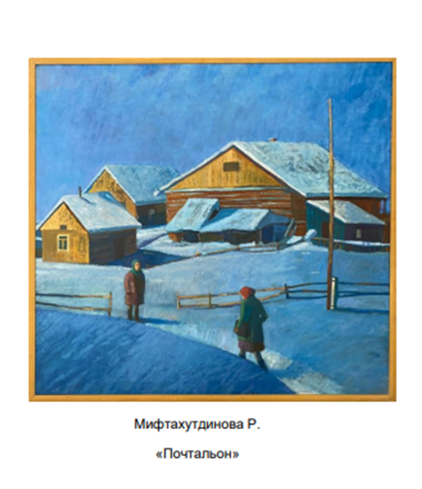 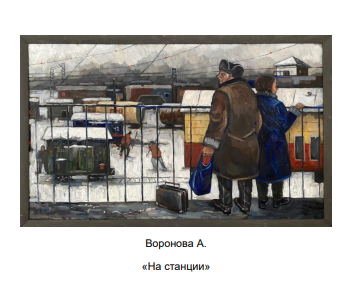 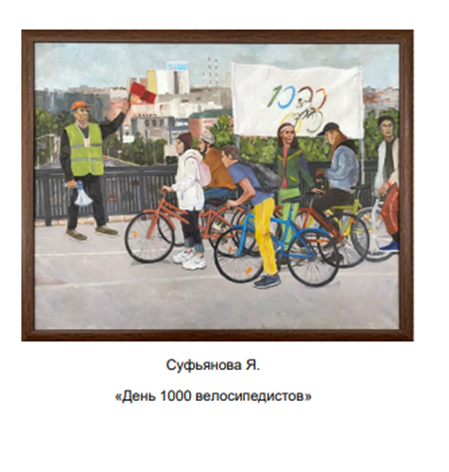 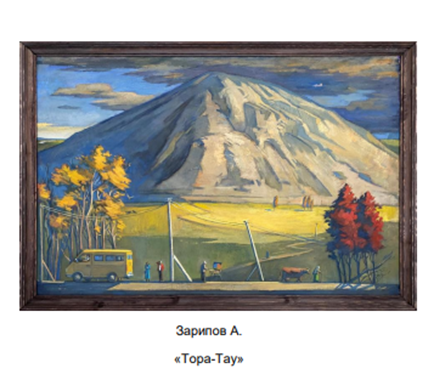 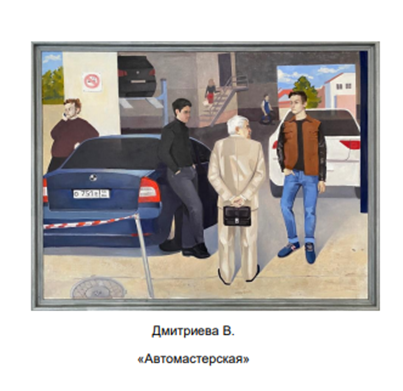 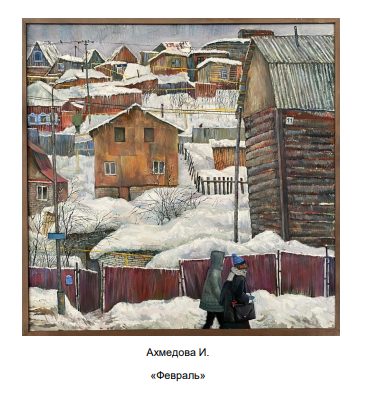 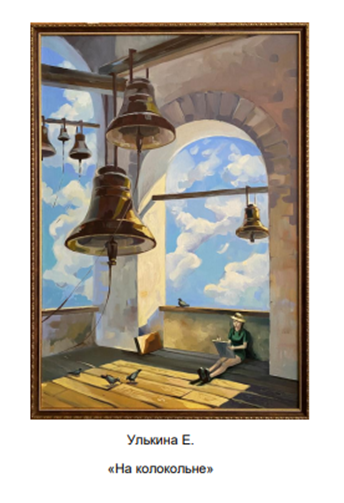 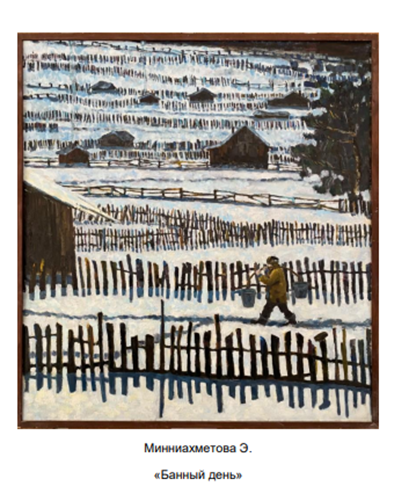 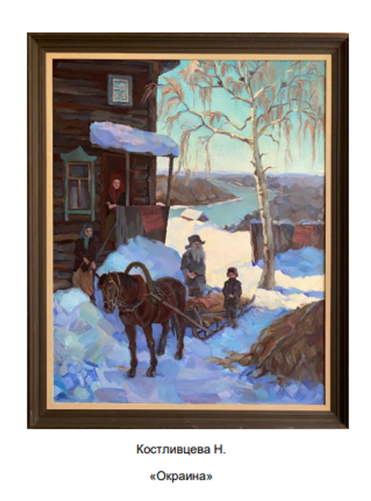 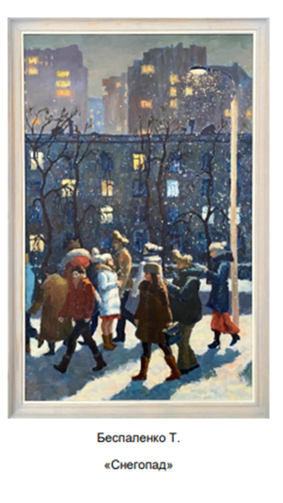 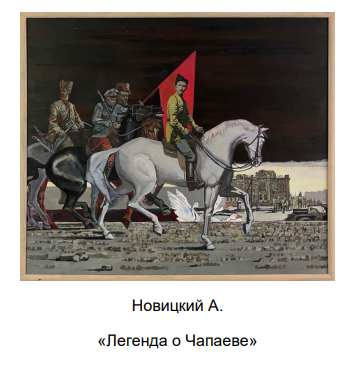 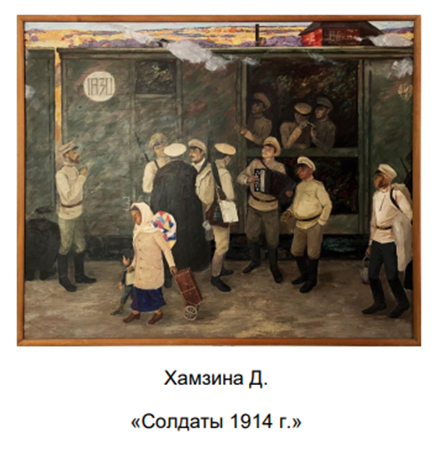 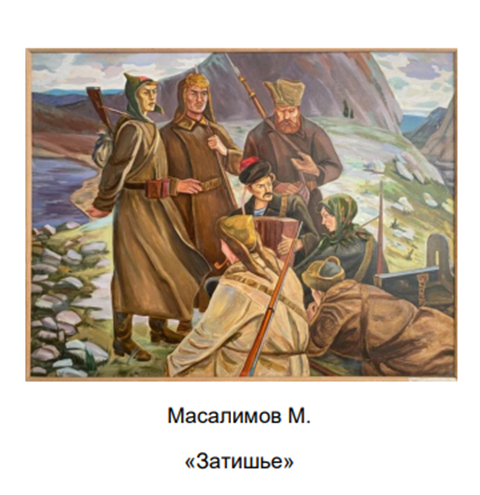 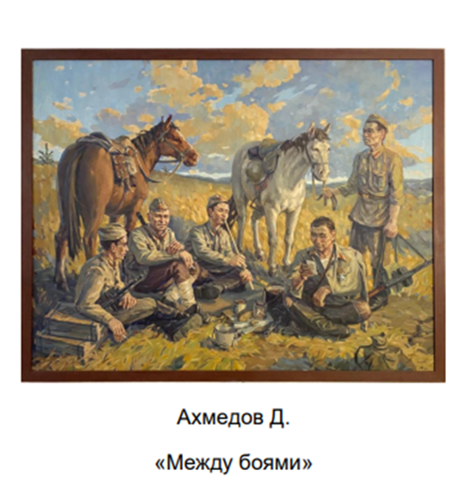 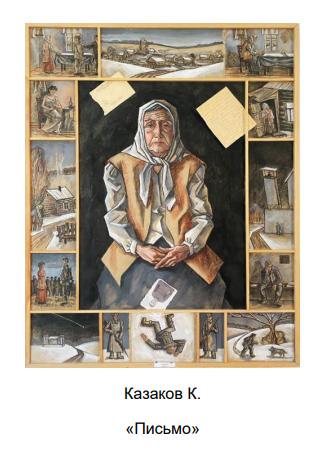 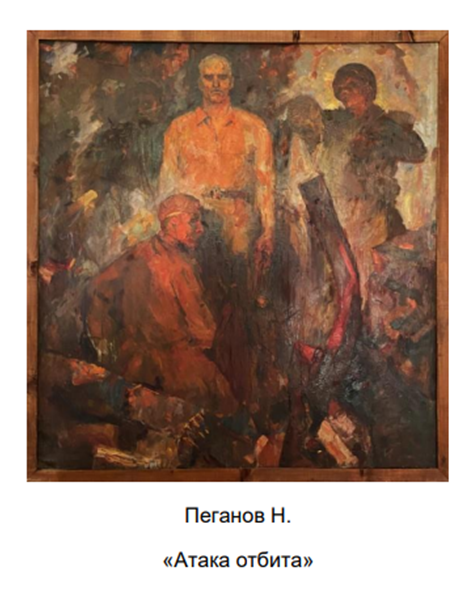 ДИЗАЙН
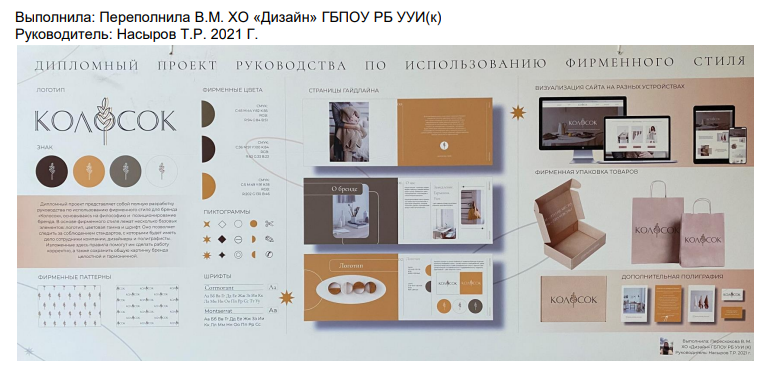 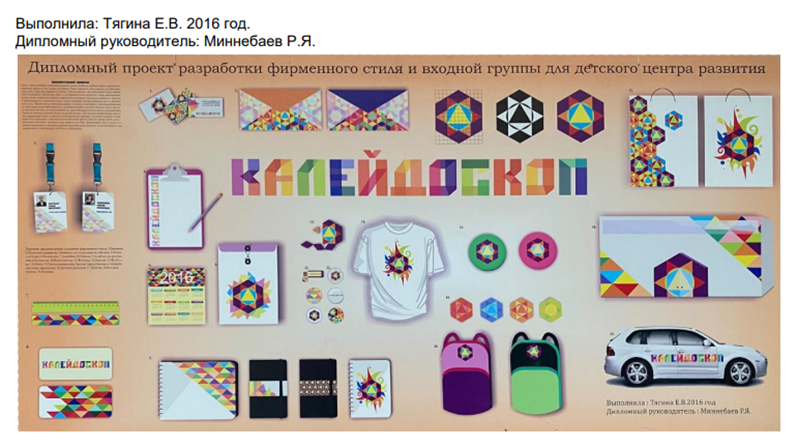 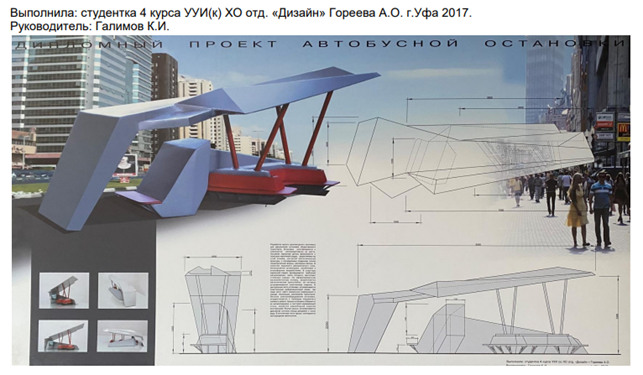 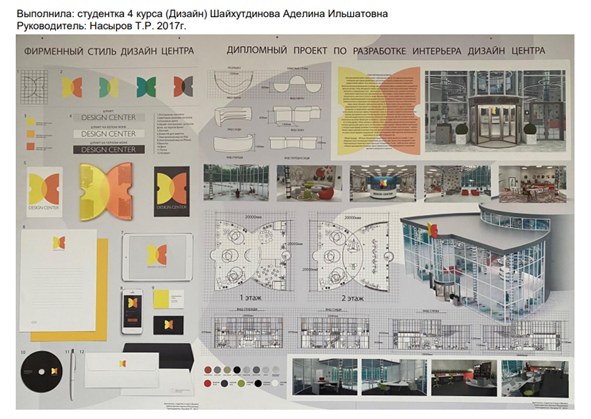 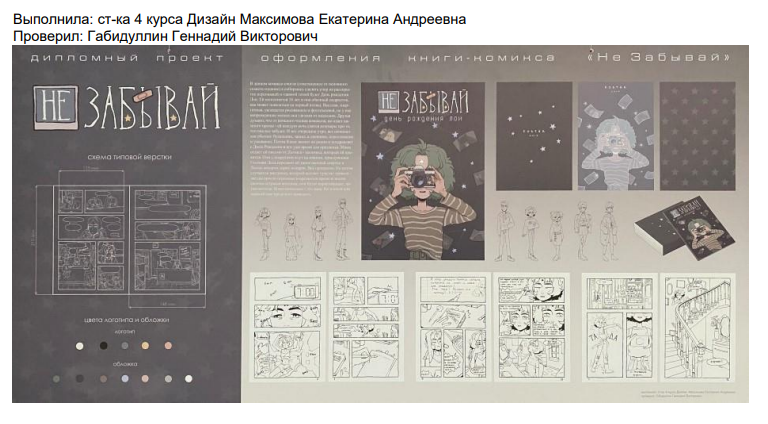 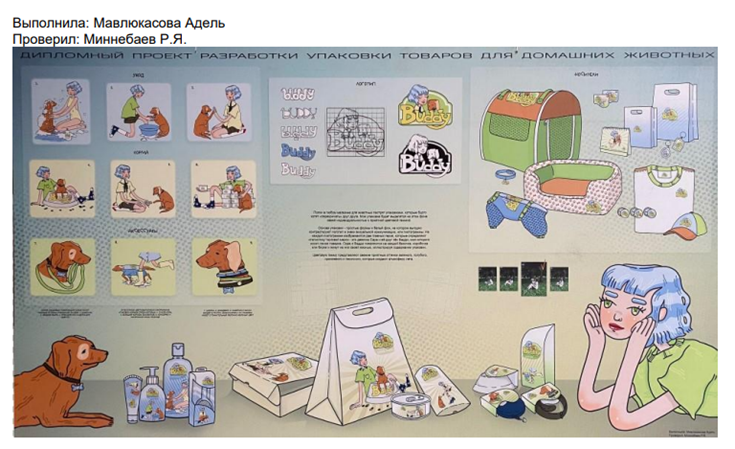 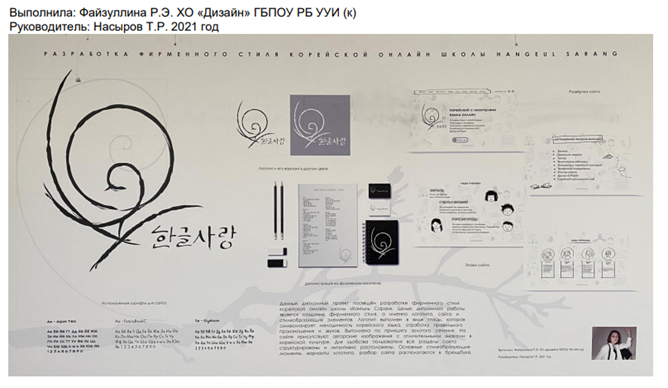 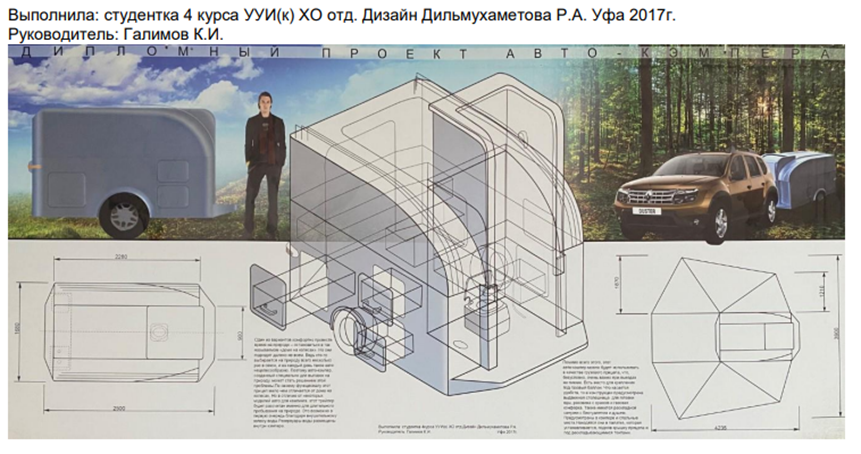 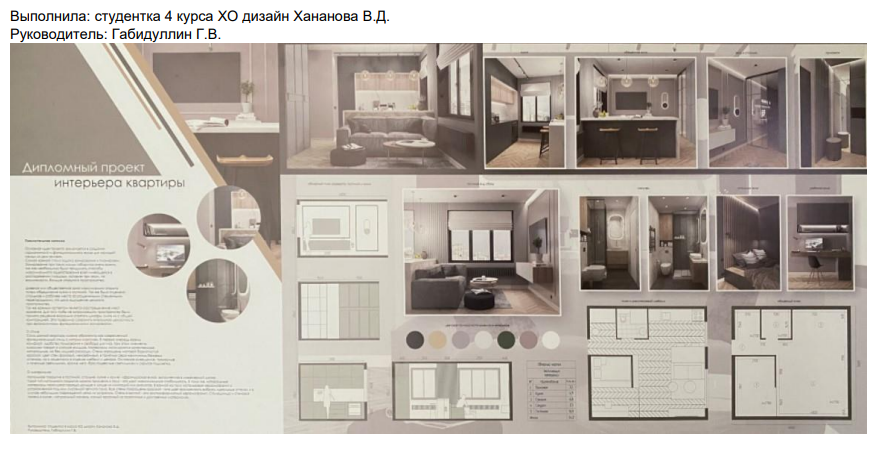 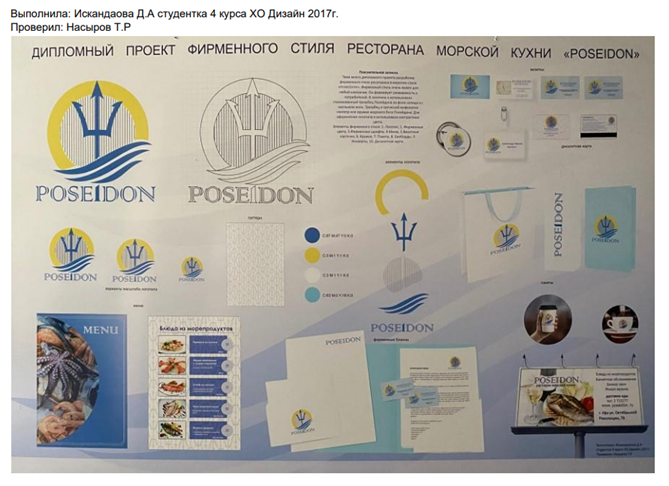 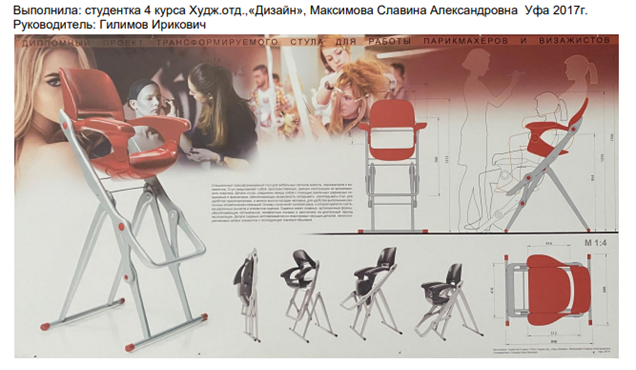 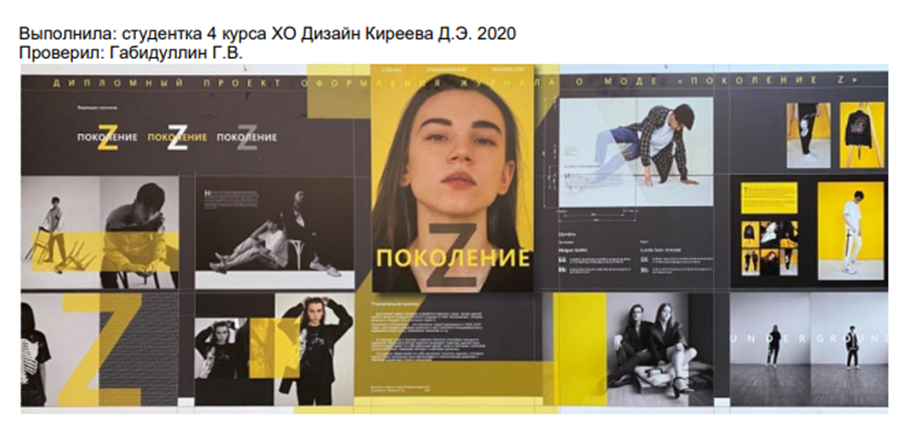 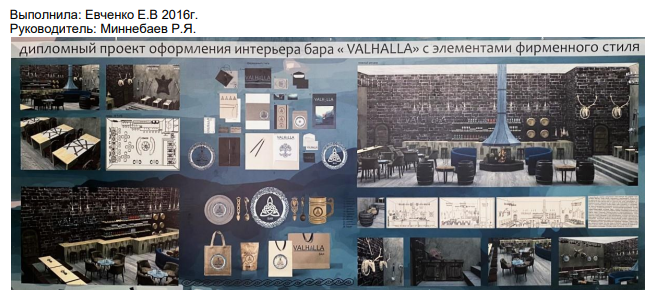 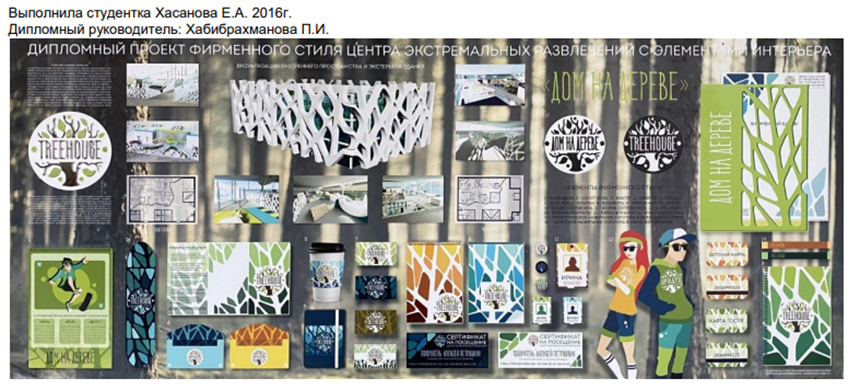 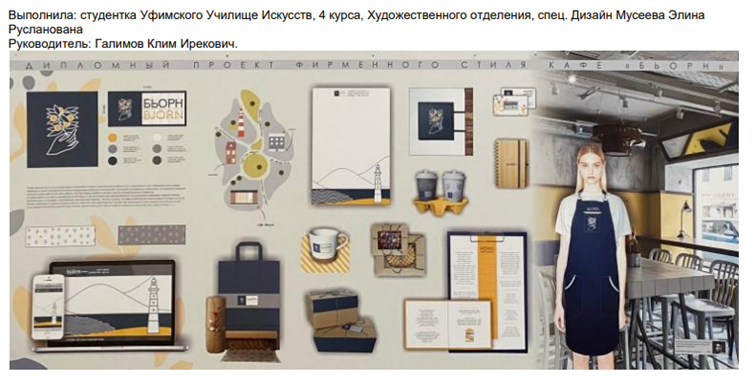 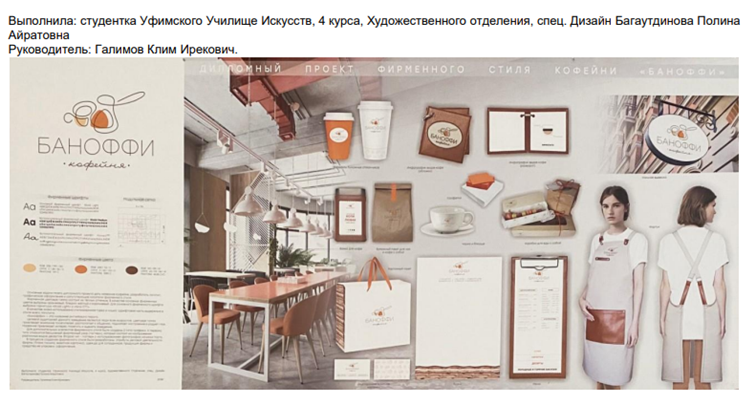 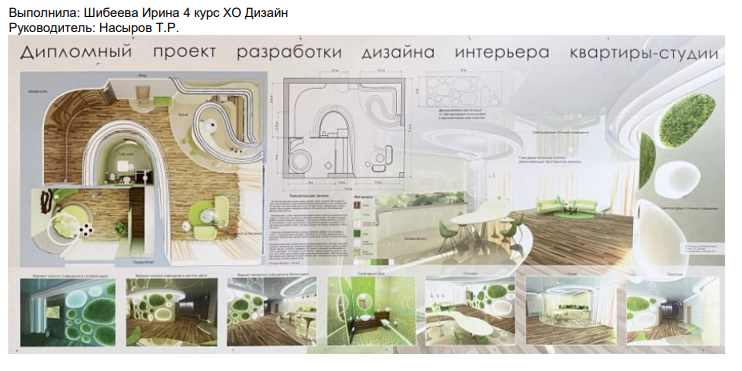 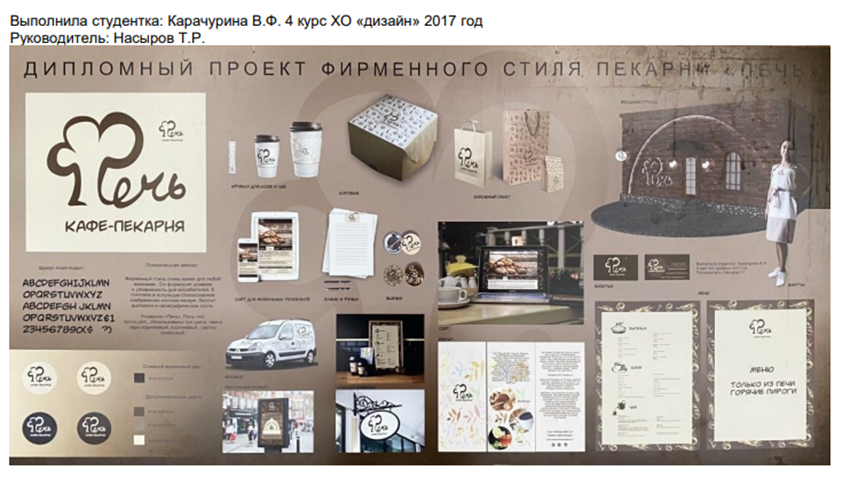 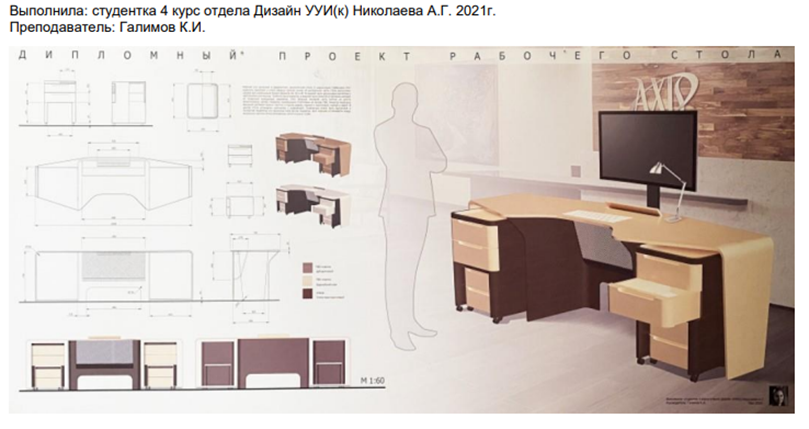 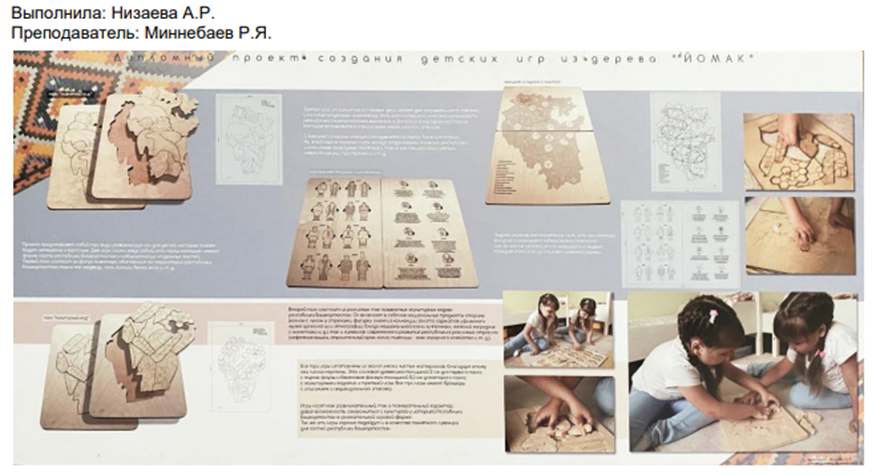 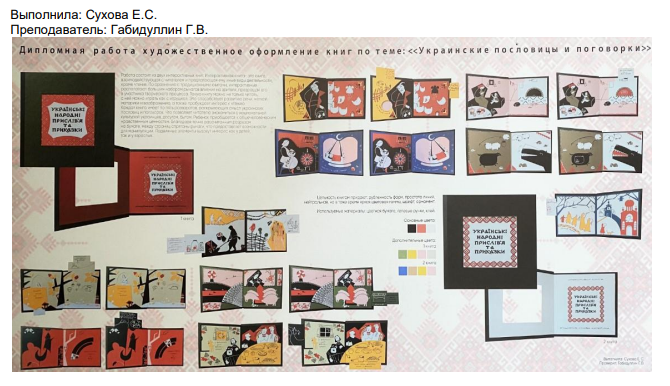 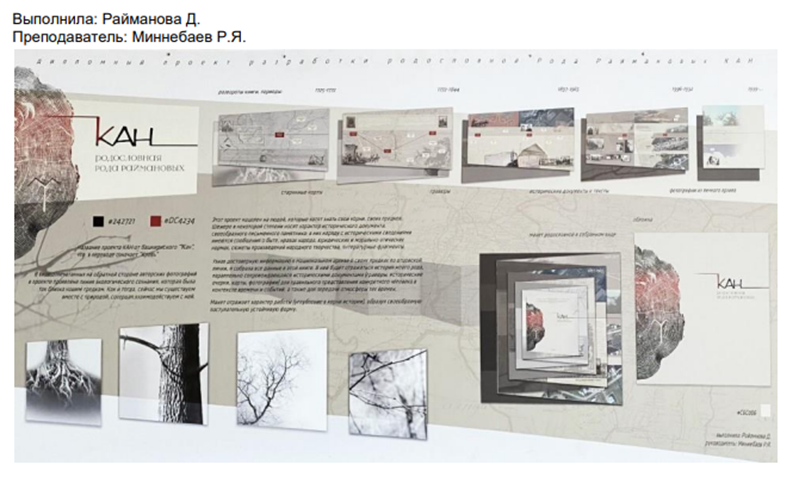 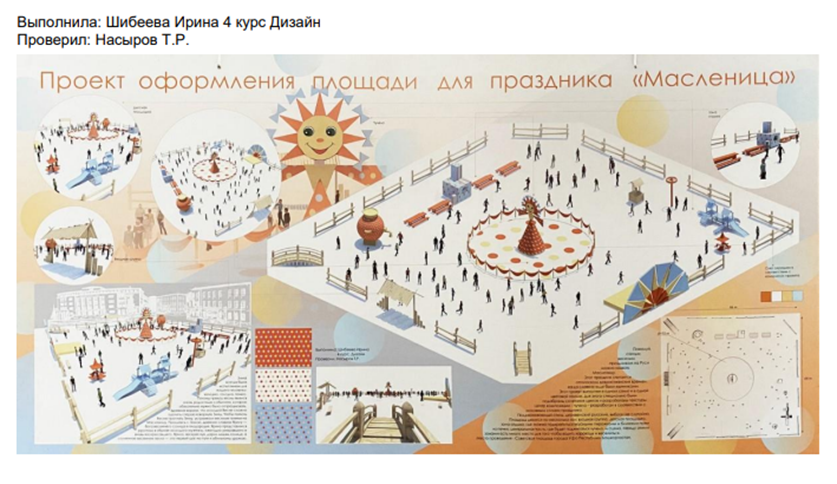 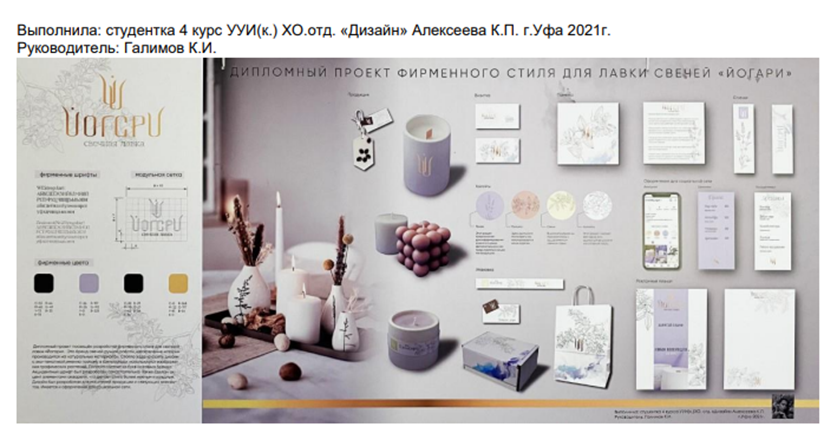 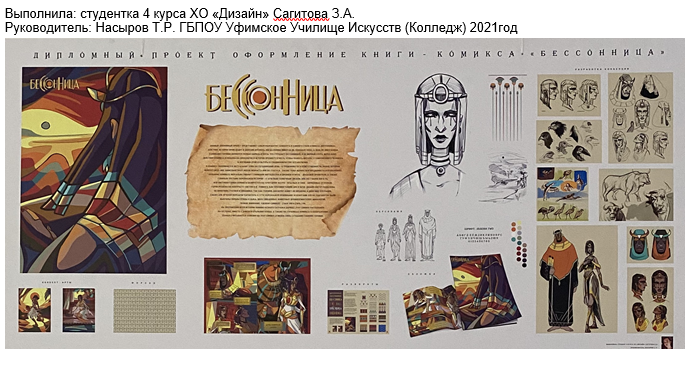 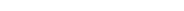 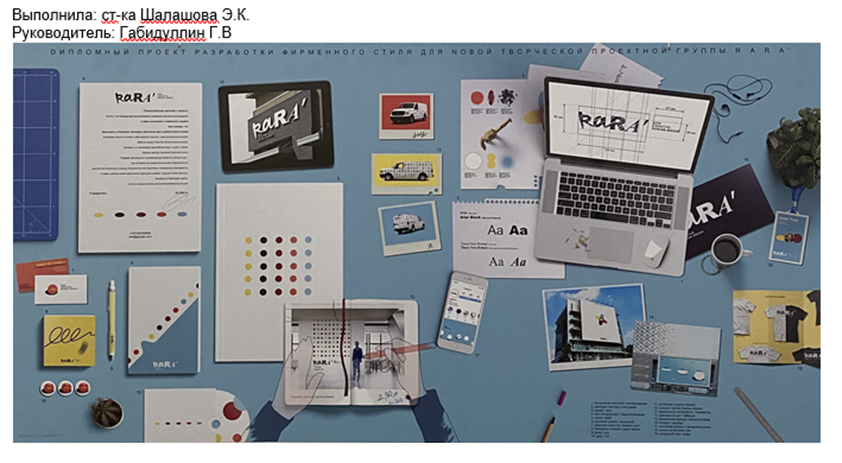 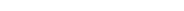 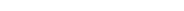 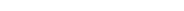 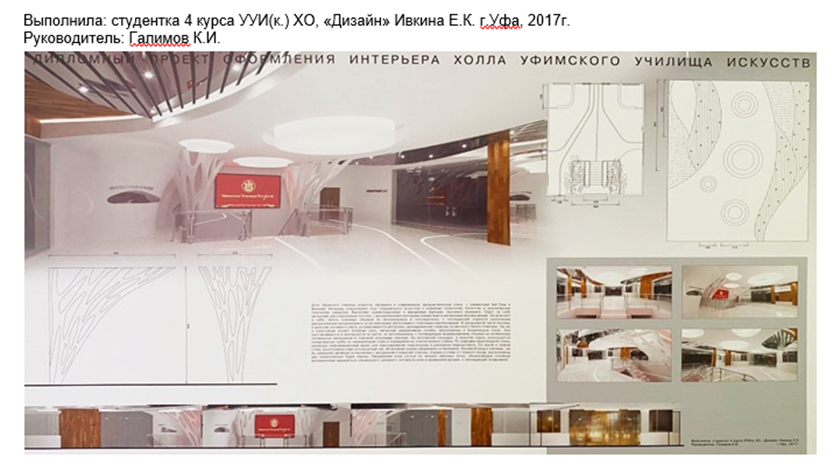 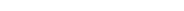 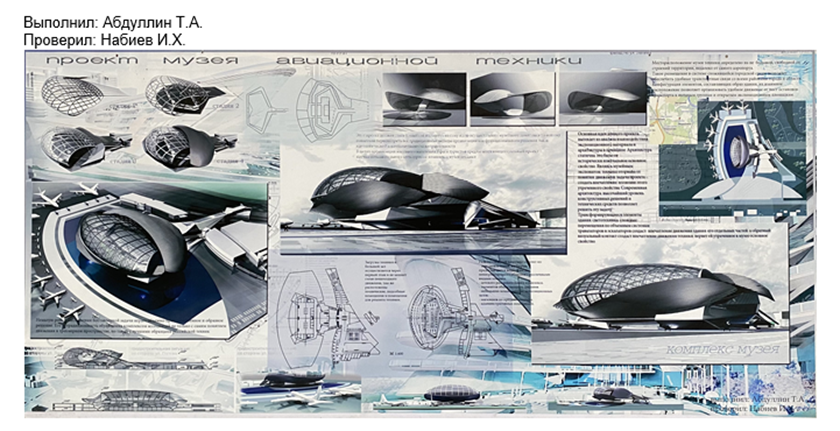 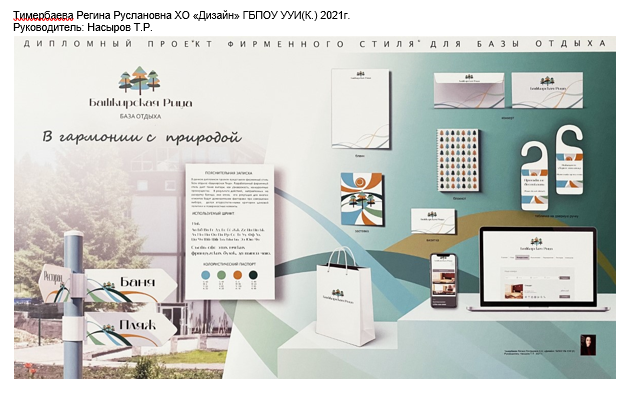 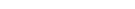 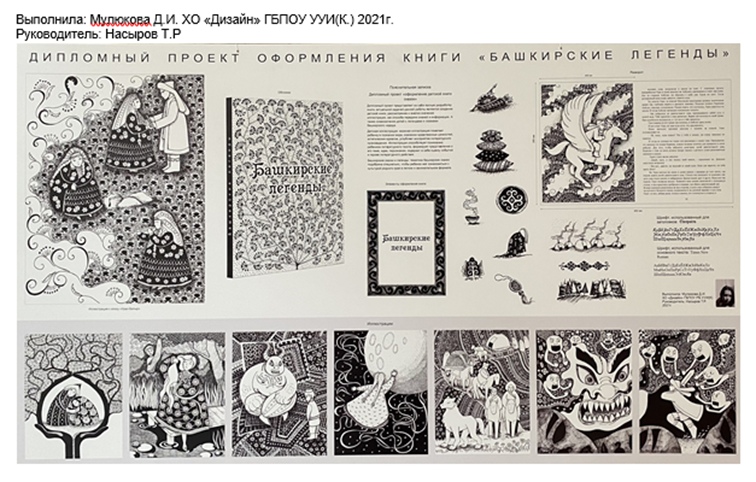 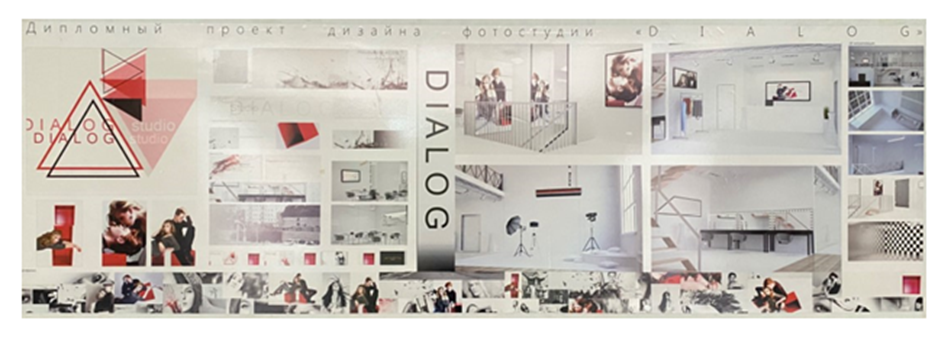 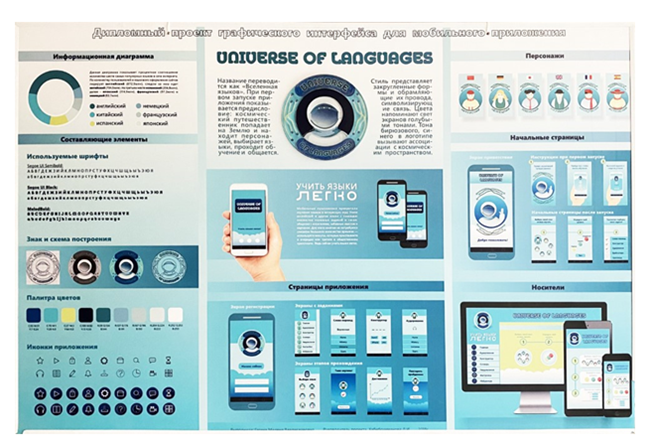 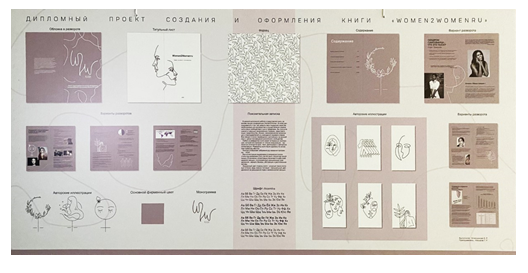 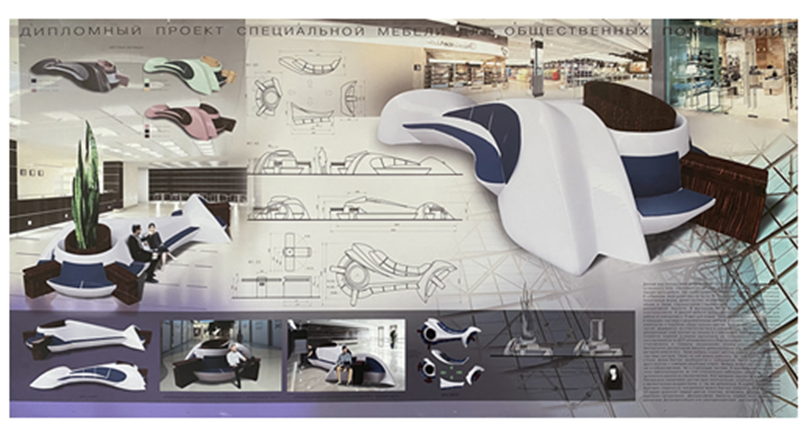 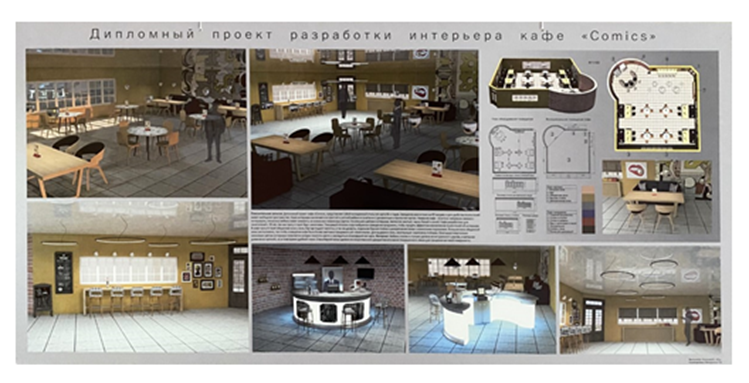 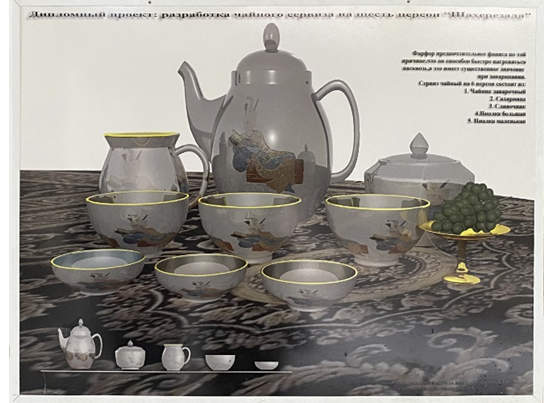 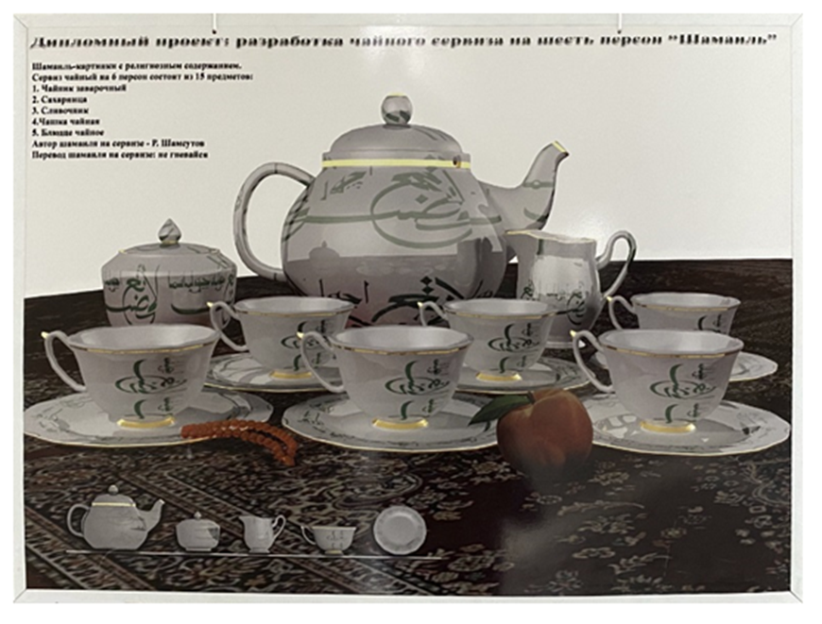 СКУЛЬПТУРА
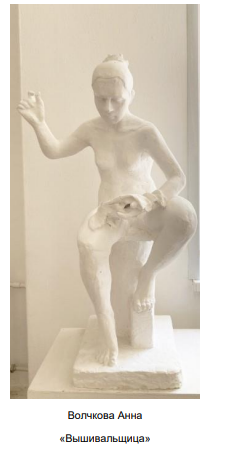 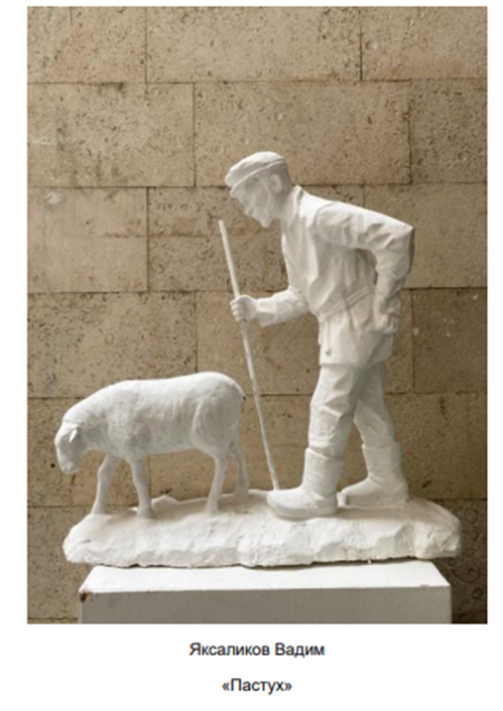 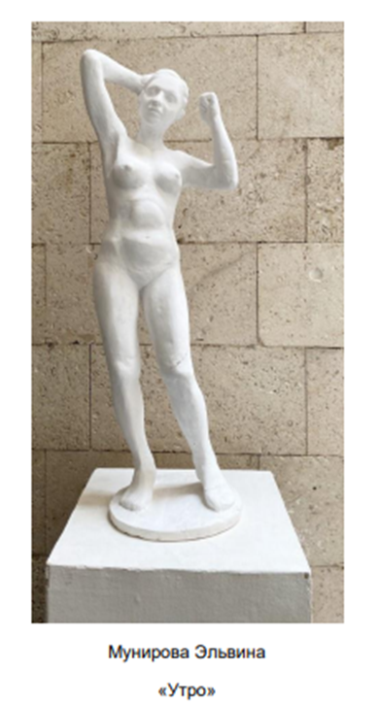 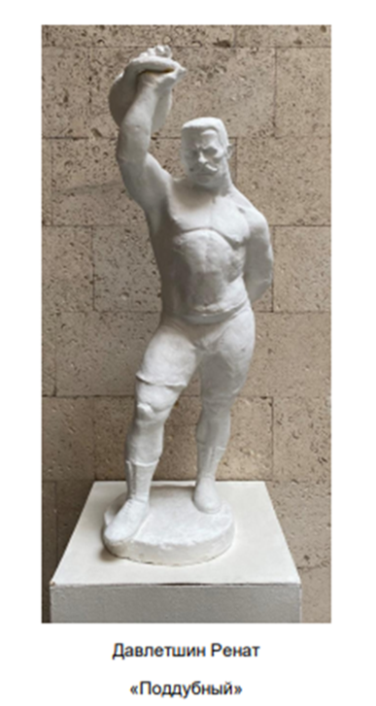